Unit 7
Protect the Earth
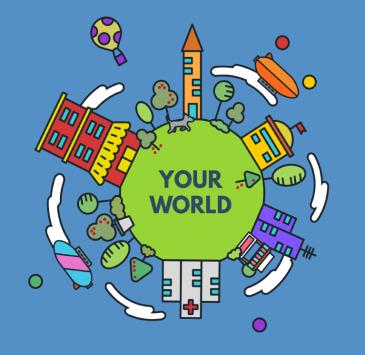 第二课时
WWW.PPT818.COM
Introduce
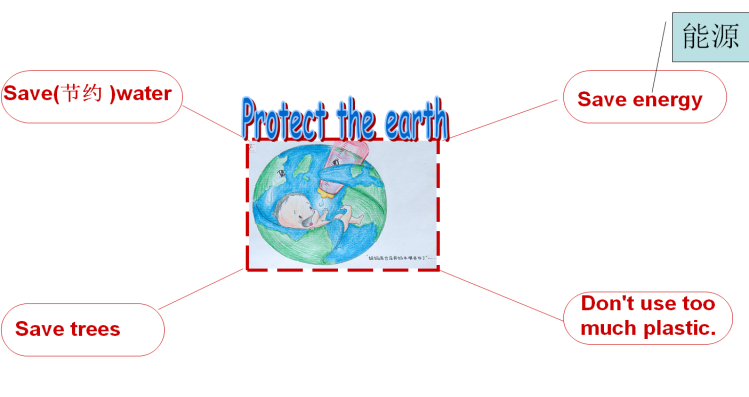 I can use ___ to ____.
We should _______.
We should not _______.
Words
use… to…
“use + 名词 + to + 动词原形”意思是用某物做某种东西。
 to后接动词原形。
常用短语： protect the earth 保护地球
eg：  She always uses too much water to clean things.
          她总是用太多的水来清洗东西。
小练习： In the past, we often ____(use) wood to make fire..
used
Words
Use··· to···扩展
(1)used to表示过去常常做某事。
eg：  I used to play football after school。
          过去我常常在放学后踢球。
(2)be used to + doing： “习惯于···”,to是介词,后需加名词或动名词。
eg：  Sarah is used to taking a walk。
          Sarah习惯于散步了。
Words
should
/ʃʊd/
Should “应该” ,后接动词原形,是较委婉地建议某人做某事。
当表示较委婉的拒绝某人做某事时：用其否定形式“shouldn’t+ 动词原形”。
eg ： We should finish our homework every day. 
          我们每天都应该完成家庭作业。
小练习：  （ ）Water is useful, we _____ reuse and save it.
                           A. should    B. shouldn’t     C. will
A
Dialogues
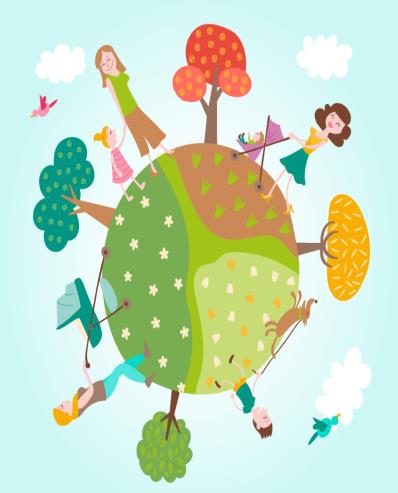 Group work：Write more sentences with learned sentences and  report in class .
Expand
can作情态动词用法
(1)(表示能力)能···;会···
eg：She can drive，but she can’t ride a bicycle. 
        他能开车,但是不会骑自行车。
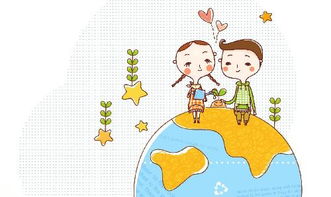 (2)(表示可能、许可)能够···;可以···
eg： You can’t park your car in this street.
         你不可以在这条街上停车。
Expand
could/be able to 区别
could表示“原来具备某种能力,现在没有这种能力了”。
但was/were able to则表示过去成功地做成了某事。
eg： I could swim all the way across the lake，but I can’t now.         我原来能游过这个湖,但现在不能了。
The fire spread through the hotel very quickly but everyone was able to get out.   大火很快蔓延了整个旅馆,但全体人员都脱离了危险。
Summary
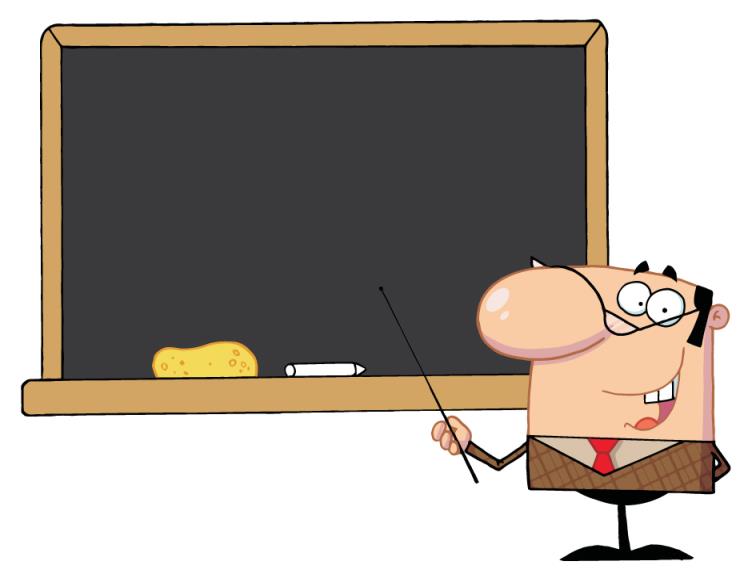 Use··· to···
should
Exercise
(    )1.The oil is              .    
          A. use    B. reuse    C. useful

(    )2.To keep the air clean, don’t             to work every day.
         A. walk    B. run    C. drive
C
C
Exercise
(    )3.We often use              to clean things.  
           A. coal  B. oil   C. water

(    )4.There              some paper on the desk.  
           A. has    B. is    C. are
C
B
Exercise
(    )5.People cut down              trees every day.
          A. lot of    B. many    C. much

(    )6.We can use paper             a toy plane.
          A. make    B. making   C. to make
B
C
Exercise
(    )7.There are              plastic bags on the ground.
          A. too much    B. too many    C. so much

(    )8.To protect the Earth ,we should use______.
          A. plastic bags    B. plastic bottle    C. glass bottle
B
C
Homework
Collect more examples of environmental damage, write a small report， report showing in the class.
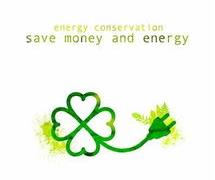 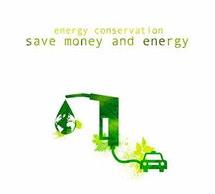